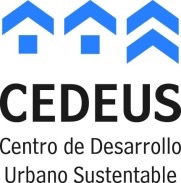 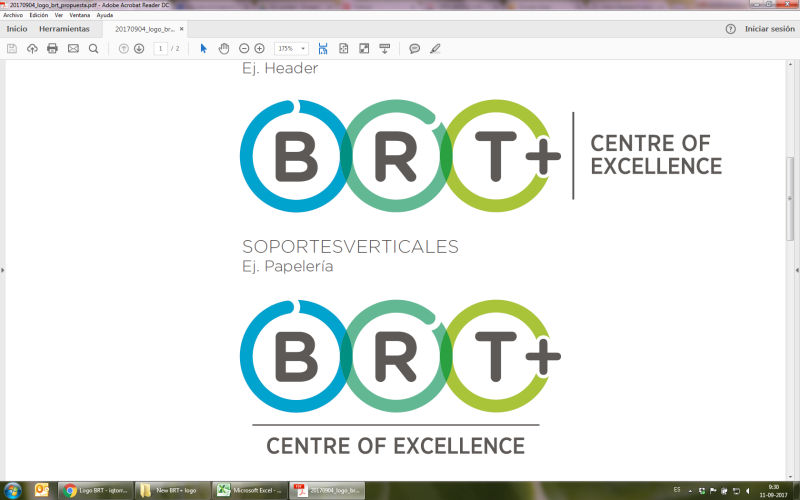 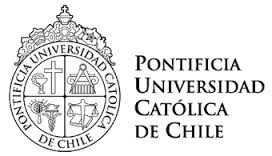 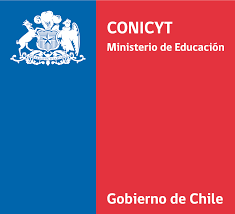 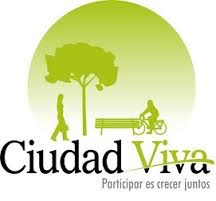 Pensamiento, posicionalidad y métodos: cómo movilizar las fuerzas de diferentes combinaciones
URBANISMO CIUDADANO: 
GUIA EINSTEIN - IDEAS CLAVES
convidalacalle.org
2021
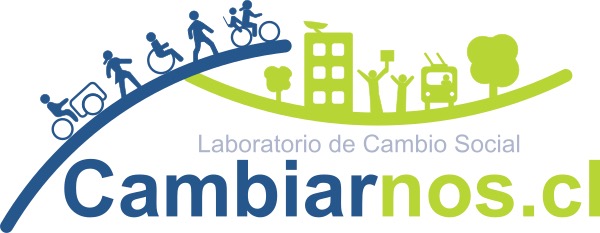 Lake Sagaris, 
con apoyo en la preparación de Daniela Valderrama
Laboratorio de Cambio Social/SUS 2041
PUC CEDEUS BRT+
convidalacalle.org
Preparación grupal
Durante la semana y en preparación para la próxima clase, reunirse de a tres para revisar esta Guía, realizando pausas para reflexionar individualmente, y luego compartir sus observaciones colectivamente.
Considerar cuál es tu posicionalidad dentro de (i) la familia/el hogar, (ii) la comunidad/el barrio, (iii) la ciudad donde vives, (iv) la sociedad de la cuál formas parte, (v) los grupos o proyectos de investigación y/o acción que tú emprendes. ¿La posicionalidad es algo fija o móvil? ¿Una debilidad o una fuerza? ¿Qué rol juegan o deben jugar los sentidos y las emociones en nuestra “parada” frente a la vida, y frente a la investigación-acción para la sustentabilidad?
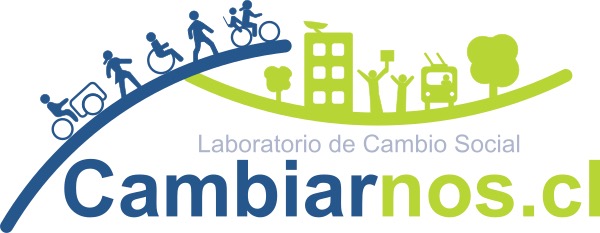 ¿Qué significa una escena en la calle? Es una rebeldía, una crítica, una protesta, una celebración? ¿Un rito religioso? ¿Una falta de respeto? Tendemos a pensar que nuestra idea de la realidad es fija, absoluta. Lo que yo percibo es “real”, “objetivo”, “inamovible”. Pero tanto el pensamiento espiritual como la física cuántica, las ecologías y las teorías de cómo nos “co-constituímos”, nos han enseñado que hay tantas formas para mirar, cómo pensar, y actuar. ¿Cómo las podemos navegar para crear una sociedad mejor, más sustentable?
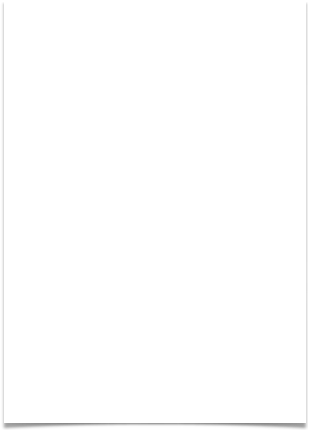 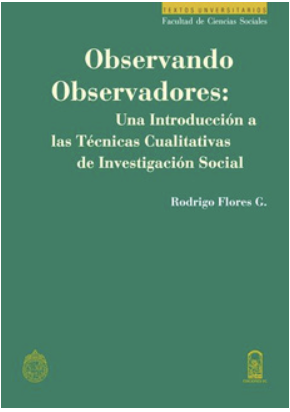 Referencia base
Flores, R. (2009). Observando observadores: Una introducción a las técnicas cualitativas de investigación social. Santiago, Chile, Ediciones UC.
Habilidades
Entender la importancia de valorar las diferentes posicionalidades y miradas “epistemológicas”, como se relacionan con “ontologías”, y como los métodos deben nacer del contexto y la naturaleza de la investigación.
Bent Flyvbjerg
Flyvbjerg, B. (2001). Making Social Science Matter Why social inquiry fails and how it can succeed again. Cambridge, UK: Cambridge.
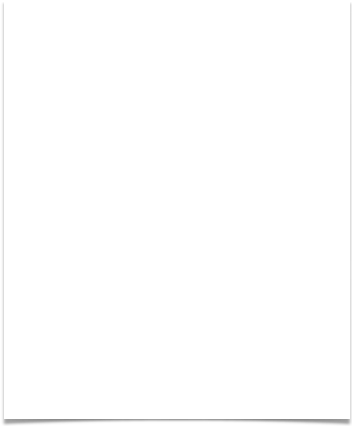 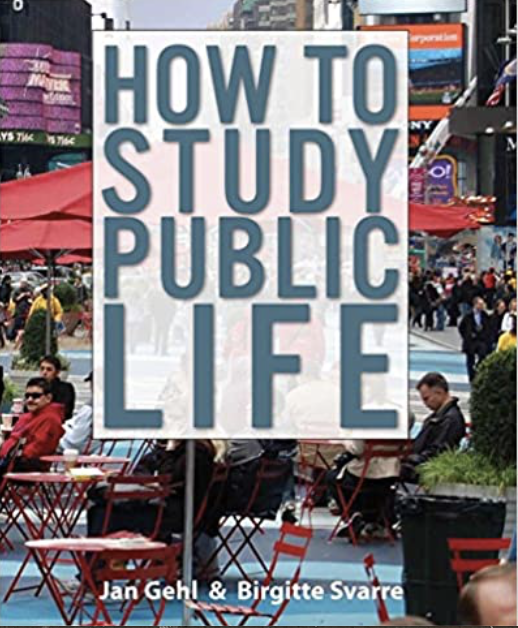 Otras referencias
Gehl, J. and B. Svarre (2013). How to study public life. Washington, Island Press.
Habilidades

Un excelente resumen de las técnicas que se han ido desarrollando para estudiar la vida en espacios públicos, las interacciones entre personas en ciudades y otros contextos.
Mirar también: película de William Holling Whyte, Social Life of Small Urban Spaces (1980), buscar en línea, un resumen aquí: https://www.youtube.com/watch?v=sU2vVqbtRAY y
este que cuenta su trabajo: https://www.youtube.com/watch?v=IsVZxanrL7s
Instrucciones: Reunirse con su grupo LabVivo, con dos horas para realizar esta preparación para la clase
Revisar las preguntas y la información individualmente.  Ayuda mucho si distintas personas se “adueñan” de un tema o una diapositiva, según sus propios conocimientos.
Luego, en el grupo, revisar paso a paso la información entregada en cada diapositiva, pensando, donde funcione, en cómo puede ser relevante esta mirada para sus trabajos LabVivo. Consideren cuáles son más teóricas o más prácticas, puesto que hay una relación importante entre ambos. ¡Cuesta! Lo sabemos.
Revisen en detalle, repartiendo el tiempo equilibradamente entre los temas que quieren tratar. Reserven un tiempo relevante para elaborar sus preguntas, ya que el formato de la clase será un proceso de preguntas y respuestas, entre Uds. y les profesores.
Definiciones de Flyvbjerg (2001), Racionalidad, cuerpo e intuición en el aprendizaje humano.
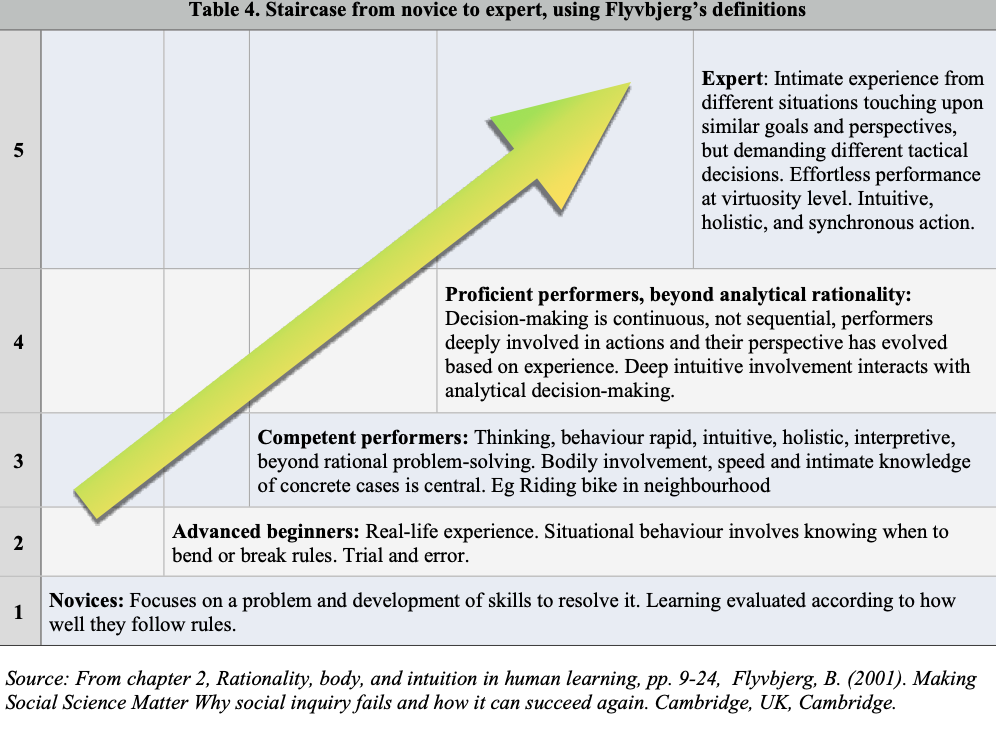 Definiciones de Flyvbjerg (2001), Categorías de conocimiento y actores socio-políticos
Tres términos claves
Un método no es lo mismo que una METODOLOGÍA. ¿QUÉ CREES QUE ES LA DIFERENCIA?
¿Qué significa pensar? ¿Críticamente?
Pensar críticamente no significa ver (solo) “lo malo”. Significa cuestionar: nuestras suposiciones sobre el mundo y como funciona, nuestra forma propia de pensar/actuar;  las formas colectivas de asignar o quitarle significados a lo que nos rodea y nuestras relaciones con otras personas, con otros seres, con las complejas ecologías que sustentan la vida.
¿Qué significa pensar? ¿Críticamente?
La teoría construye la acción. La acción construye la teoría.
Se conservan en valores, historias, narrativas “científicas”
Nos liberan, pero también nos pueden atrapar, particularmente cuando los tiempos y las paradigmas cambian constantemente, como ocurre hoy.
¿De dónde vienen nuestras formas de pensar?
¿Reconoces tu propia “parada” frente a estas miradas diferentes?
¿La de tu disciplina principal?
¿Crees que debemos decidir que una sola es “verdad” y rechazar el resto?
O ¿podemos aprender a colaborar, sacándole la mejor de cada uno?
¿Cómo podemos “conocer”? Generar los conocimientos necesarios para nuestro tiempo, nuestro lugar, nuestros desafíos?
¿Crees que es necesario decidir que una forma de investigación es “bueno” y “sirve siempre”?
¿O sería mejor aceptar que existen distintas paradigmas y que estamos mejor si podemos escoger entre ellos?
¿O incluso ocupar varios al mismo tiempo para lograr el “mejor conocimiento” posible desde distintas posicionalidades?
¿Se opone lo “cuali” con lo “cuanti”, o se complementan para llegar a conocimientos más completos?
Investigación cualitativa paso a paso
Puntos claves de la investigación cualitativa
¿Qué elementos de esto están utilizando, conscientemente? ¿intuitivamente? ¿Cómo aprovecharlo más?
Tip: No tratar de ocupar todos estos approaches…
Competencias: ¿Qué tienen ya, qué deben desarrollar?
Criterios para evaluar sus muestreos
Considerar siempre, en relación a cualquier método cualitativo de muestreo:
Sexo y género: hombres/mujeres/otres
Edades/ciclo de vida: niñes, jóvenes, adultes, mayores, muy mayores
Estamentos de interés: gobierno/técnico, ciudadano (individual/organización), privado y/o académico (si relevante)
Métodos que pueden utilizar, según sus metas
¿Qué preguntas les quedan, para tratar en la clase?
Fuentes adicionales
Bradbury, H., & Reason, P. (2008). Introduction: Inquiry and Participation in Search of a World Worth of Human Aspiration. In H. Bradbury & P. Reason (Eds.), Handbook of Action Research. Los Angeles, London, New Delhi, Singapore: Sage publications.
Bradbury, H., & Reason, P. (2008). Conclusion: Broadening the Bandwidth of Validity: Issues and Choice-points for Improving the Quality of Action Research. In H. Bradbury & P. Reason (Eds.), Handbook of Action Research. Los Angeles, London, New Delhi, Singapore: Sage Publications.
Bradbury, H., Waddell, S., O’ Brien, K., Apgar, M., Teehankee, B., & Fazey, I. (2019). A call to Action Research for Transformations: The times demand it. Action Research, 17(1), 3-10. doi:10.1177/1476750319829633
Flores, R. (2009). Observando observadores: Una introducción a las técnicas cualitativas de investigación social. Santiago, Chile: Ediciones UC.
Gehl, J., & Svarre, B. (2013). How to study public life. Washington: Island Press.
Ortúzar, J. d. D., & Willumsen, L. (2011). Modelling Transport, Fourth Edition: John Wiley & Sons.
Reason, P., & Bradbury, H. (2006). Handbook of Action Research, concise paperback edition (P. Reason & H. Bradbury Eds.). London, New Delhi: Sage Publications.
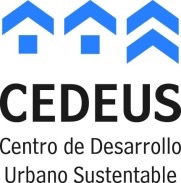 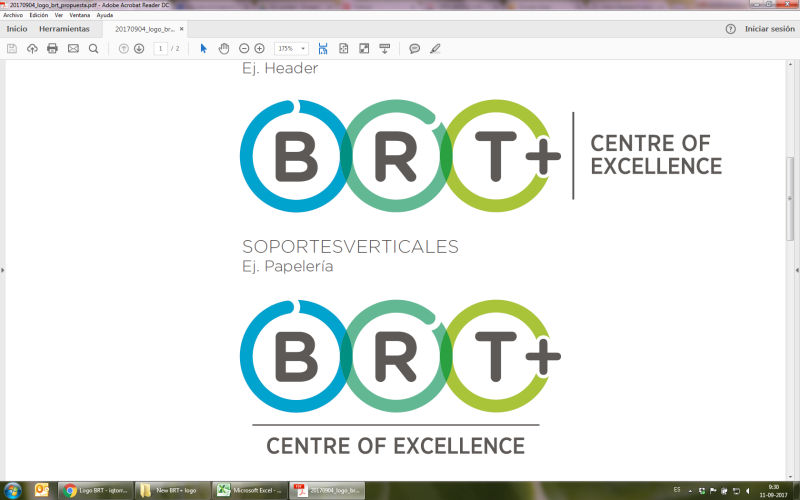 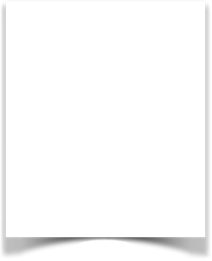 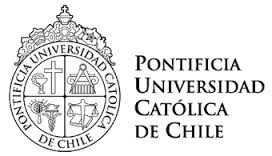 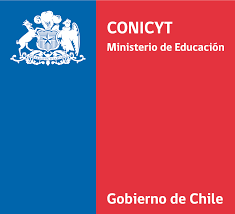 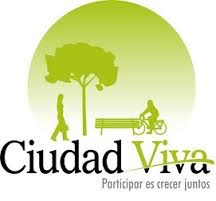 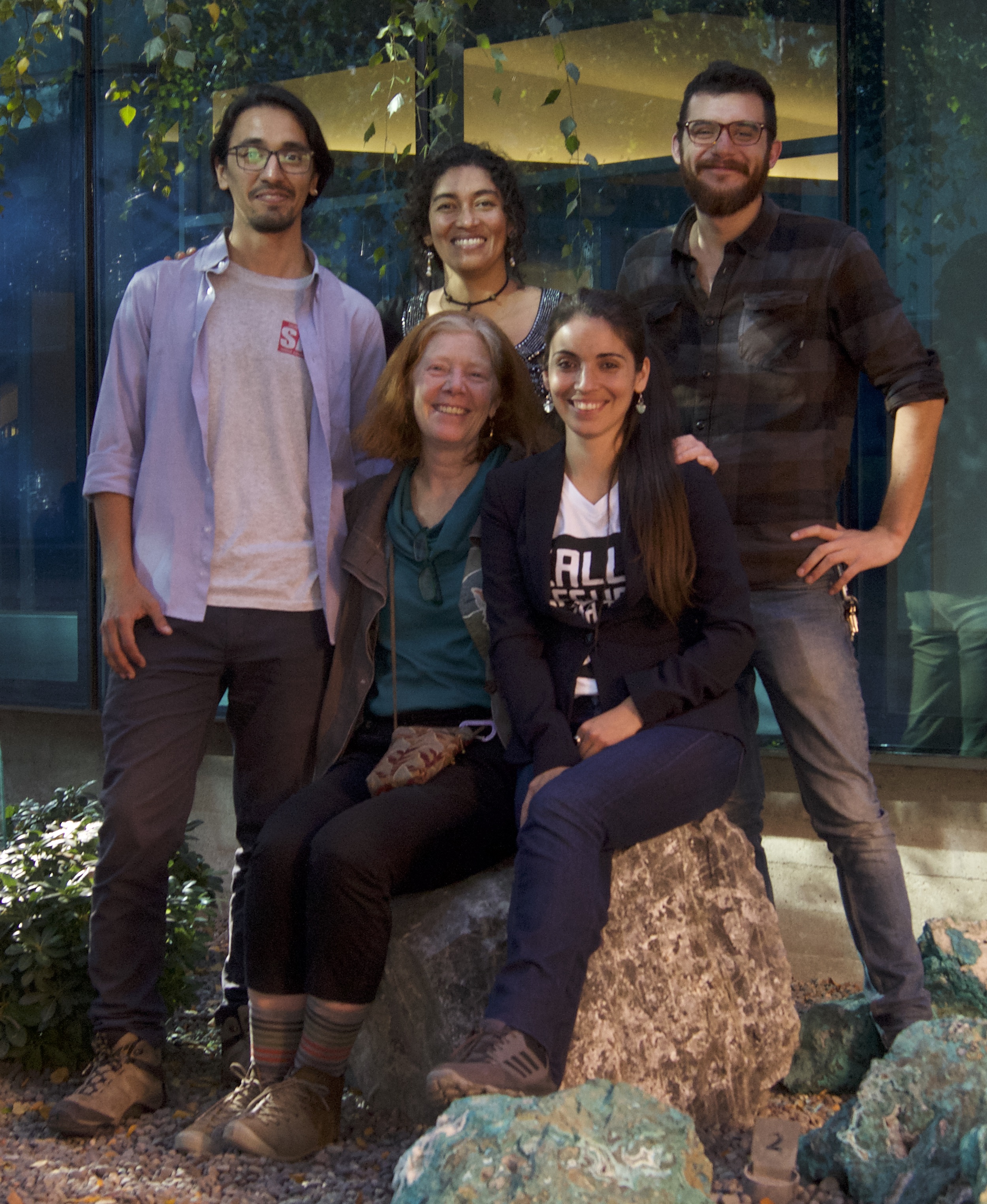 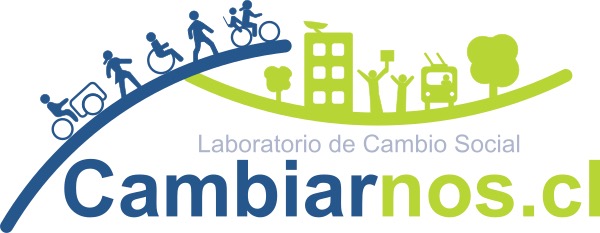 Para más informaciones y apoyo
Ximena Vásquez, periodista y experta 
IPA Investigación Participativa para la Acción) 
e-mail: ximenavasquezj@gmail.com
www.cambiarnos.cl, www.convidalacalle.org, www.cedeus.cl
Agradecemos el equipo del Lab 2018-2030, que nos ayudó a preparar, testear y mejor  el material en esta Caja de Herramientas: Ximena Vasquez, Daniel Lanfranco, Maya Flores, Gonzalo Cancino. 

También a les siguientes socies, por su apoyo de recursos vitales para su realización: